Recitation 3
2D Arrays, Exceptions
2D Arrays
2D arrays
Many applications have multidimensional structures:
Matrix operations
Collection of lists
Board games (Chess, Checkers)
Images (rows and columns of pixels)
...
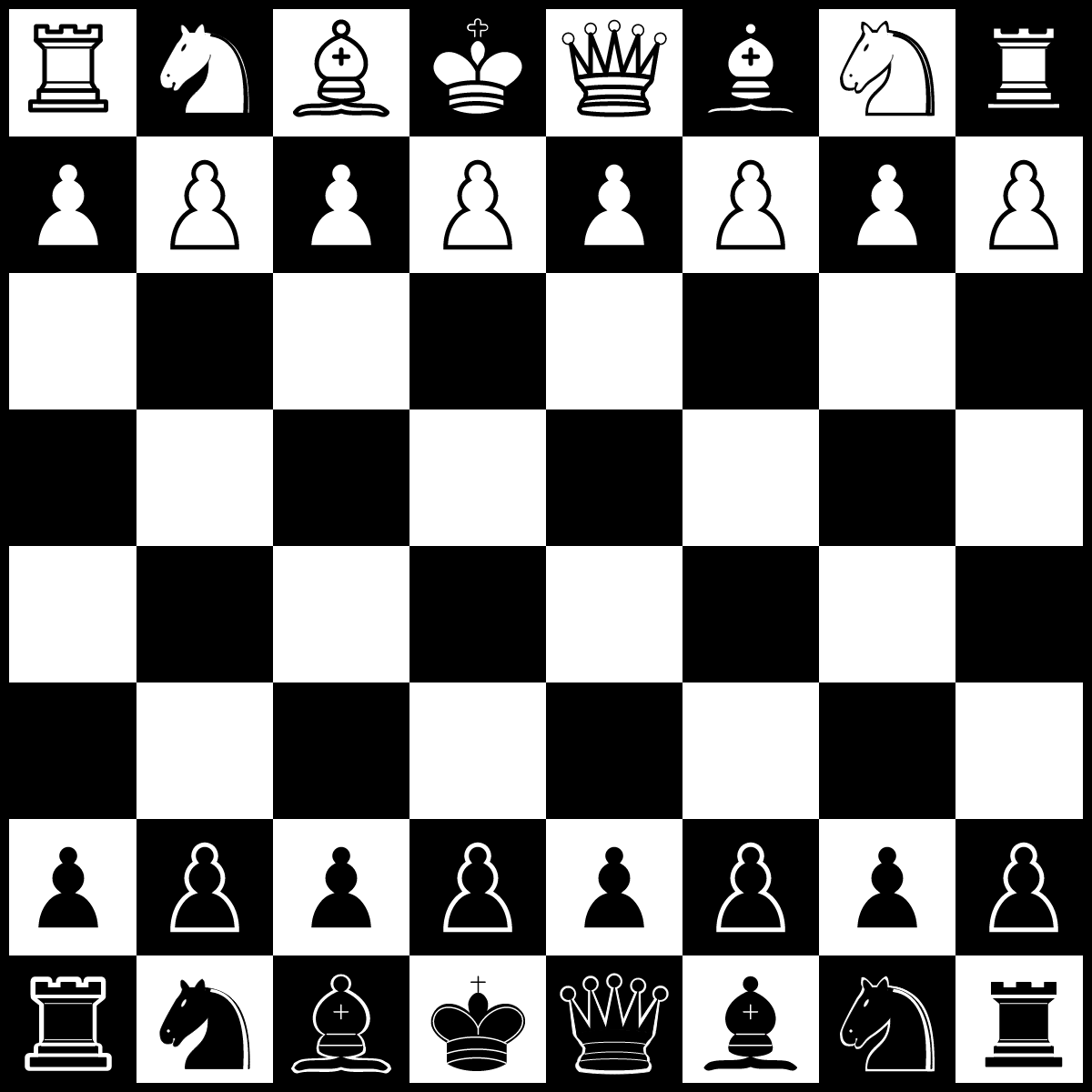 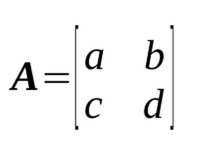 2D Arrays
1D Array Review
Animal[] pets= new Animal[3];
pets
null
Array@0x10
pets.length is 3
pets[0]= new Animal();
pets[0].walk();
Array@0x10
null
0
Why is the following illegal?
1
null
pets[1] = new Object();
2
null
[Speaker Notes: Explain how variable pets and the referenced value are separate. 
Explain that any object can be stored in the array as long as it has the appropriate type.
We need to be assured that we can call any methods that belong to Animal with the elements in the array.
All elements in the array are of the same type.
new Object() won’t fit because it cannot be cast down to Animal.]
2D Arrays
Java arrays vs Python lists
Java arrays do not change size!
b
A@0x12
A@0xab
A@0xab
A@0x12
“Cornell”
“Cornell”
0
0
bBig
A@0x12
“Ithaca”
“Ithaca”
1
1
2
String[] b= {“Cornell”, “Ithaca”}; 
String[] bBig=  Arrays.copyOf(b, 4);
b= bBig;
3
[Speaker Notes: Explain that Java arrays do not expand. If you would like to add more elements to an array, you need to copy the previous array to the new one. Note that the students do not need to know System.arraycopy or Arrays.copyOf.]
2D Arrays
Java array initialization
Instead of
   int[] c= new int[5];
      c[0]= 5; c[1]= 4; c[2]= 7; c[3]= 6; c[4]= 5;
Use an array initializer:
   int[] c= new int[] {5, 4, 7, 6, 5};

Note: The length of c is the number of values in the list.
2D Arrays
Exercise 1: Looping over an array
/** Return index of occurrence number n of  *  t in b. *  Precondition: n >= 1.
 *  Return -1 if not found. */
public static int get(int[] b, int n, int t) { 
...
}

get(new int[]{2110, 0, 1, 2110, 2110}, 2, 2110);
would return 3
[Speaker Notes: public static int get(int[] b, int n, int t) { 
	for (int i = 0; i < b.length; i++) {
		if (arr[i] == t) {
			if (n == 1) return i;
			n--; 
		}
	}
	return -1;
}]
2D Arrays
2D arrays: An array of 1D arrays.
Java only has 1D arrays, whose elements can also be arrays.
int[][] b= new int[2][3];

This array has 2  int[] arrays of length 3 each.
0
0
0
0
0
1
1
0
0
1
2
2
b
0
0
2D Arrays
2D arrays: An array of 1D arrays.
How many rows in b?                 b.length
How many columns in row 0?    b[0].length
How many columns in row 1?    b[1].length
0
0
0
0
0
1
1
0
0
1
2
2
b
0
0
2D Arrays
2D arrays: An array of 1D arrays.
int[][] b= new int[2][];

The elements of b are of type int[].
0
null
1
null
b
2D Arrays
2D arrays: An array of 1D arrays.
int[][] b= new int[2][];
b[0]=      new int[] {0,4,1,3,9,3};
b[1]=      new int[] {1110,2110,3110}; 

b is called a ragged array
0
0
0
1110
0
1
1
4
2110
1
2
2
b
1
3110
3
3
4
9
5
3
2D Arrays
Exercise 2: Transpose Matrix
A
AT
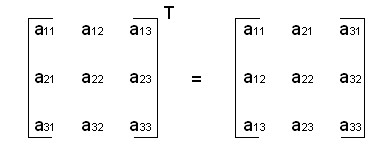 AT [i][j]   is   A [j][i]
[Speaker Notes: /** Return the transpose of rectangular array b. */
public static int[][] transpose(int[][] b) {
	int[][] t= new int[b[0].length][b.length];
	for (int i= 0; i < b.length; i++) {
		for (int j= 0; j < b[i].length; j++) {
			t[j][i] = b[i][j];
		}
	}
	return t;
}]
Exceptions
[Speaker Notes: Before moving on, you could ask if there are any remaining questions about 2D arrays.

Also, ask them whether or not int[][] is a primitive type or reference type. (It’s a reference type.)]
Exceptions
Exceptions make your code crash
public static void main(String[] args) {
	System.out.println(args[0]);
}

public static void main(String[] args) {
	System.out.println(8 / 0);
}

public static void main(String[] args) {
	System.out.println(null.toString());
}
[Speaker Notes: We’ve all seen our code crash! Why is it important to crash?
Go through each error describing why it crashed.]
Exceptions
What could happen without exceptions?
public static double getAverage(double[] b) {
	double sum = 0;
	for (int i = 0; i < b.length; i++) {
		sum += b[i];
	}
	return sum / b.length;
}

If  b.length   is  0, what should be returned?
Infinity
“special” int - Integer.MAX_VALUE?    2110?    0?
[Speaker Notes: Without exceptions, we could just signify a failure by returning zero --except that 0 is often a valid returned value.
Why can’t we simply use error codes?

A big motivation behind exceptions is to avoid using custom error codes.
In this case, when possible correct values encompass the entire domain set of the return type, then we cannot use error codes. For example, in this case, all three of those proposed error code values could actually be the average of the list.]
Exceptions
Superclass of exceptions: Throwable
When some sort of exception occurs, an object of class java.lang.Throwable (or one of its subclasses) is created and “thrown”  --we explain later what “throw” means.
Throwable@x2
Throwable
“/ by zero”
detailMessage

Throwable()       Throwable(String)   getMessage()
The object has
1. Field to contain an error message
2. Two constructors
3. Function to get the message in the field
[Speaker Notes: Like so many things in Java, exceptions are handled using a class.]
Exceptions
Superclass of exceptions: Throwable
Two subclasses of Throwable exist:
Error: For errors from which one can’t recover –don’t “catch” them
Exception: For errors from which a program could potentially recover –it’s ok to “catch” them
Error@x2
Exception@x2
Throwable
Throwable
“/ by zero”
“/ by zero”
detailMessage

Throwable()       Throwable(String)   getMessage()


Error()  Error(String)
detailMessage

Throwable()       Throwable(String)   getMessage()


Exception()  Exception(String)
Error
Exception
[Speaker Notes: When discussing classes Error and Exception, be sure to tell the student that they can write their own subclasses of Exception. They should include two constructors, like the ones shown. This will be shown later in the lecture.]
Exceptions
A Throwable instance: ArithmeticException
There are so many different kinds of exceptions we need to organize them.
ArithmeticException@x2
Throwable
detailMessage
“/ by zero”
Throwable
Exception
Exception
Error
RuntimeException
RuntimeException
ArithmeticException
ArithmeticException
[Speaker Notes: Here is an example of a throwable instance.
We have so many different exceptions for different problems that we run into.
Field detailMessage is part of the Throwable partition of the ArithmeticException.
You can restate that there are two constructors. One that has a String parameter and one that doesn’t,
As well as function getMessage.

And, every subclass should have the two constructors.]
Exceptions
Throwing an exception
When an exception is thrown, it is thrown to the place of call, which throws it out further to where that method was called. The code that called main will “catch” the exception and print the error message
1
2
3
4
5
6
7
8
9
10
11
12
13
class Ex {
    static void main(…) {
         second();
	}
	
    static void second() {
	    third();
}

Static void third() {
	 int c= 5/0;
    }
}
AE
Method call: main(new String[] {});
AE
Console:
java.lang.AE: / by zero 
	at Ex.third(Ex.java:11)
	at Ex.second(Ex.java:7)
	at Ex.main(Ex.java:3)
AE
AE = ArithmeticException
[Speaker Notes: It is important that you go through this slowly and carefully.
1. the division by 0 causes the object to be created.
2. The object is thrown out to the place of call –third()
3. The object is thrown out to the place of call –second()
4. The object is thrown out to the system, the code that called main()
5. That code in the system “catches” the thrown object and prints the error message.]
Exceptions
Decoding the output from an exception
public static void main(String[] args) {
	int div= 5/0;
}
1
2
3
Exception that is thrown
message
Exception in thread "main" java.lang.ArithmeticException: / by zero
	at Animal.main(Animal.java:2)
line number
called method
Try statement: catching a thrown exception
To execute the try statement:
Execute the try-block. If it finishes without throwing an exception, fine.
If the try-block throws a MyException object, catch it (execute the catch block); else throw it out further.
If the exception was caught, execution proceeds to the code S following the try-statement.
try {
     code (this is the try-block)
}
catch (MyException ae) {
     code (this is the catch-block)
}

S; (code following the try statement)
ae is like a parameter. When the catch-block catches a thrown object, ae contains the object
[Speaker Notes: You have to emphasize that when an object is thrown, i.e. when some sort of exception occurs, the normal execution pattern is stopped,
And the thrown object is thrown to the place of call, etc. until some catch block catches it. 

Tell them that it will take a while for all this to sink in.]
Exceptions
throw keyword: Forcing a crash
Why might I want to crash the  application?
class Integer {
  /** Parse s as a signed decimal integer.     
    * Throw a 
    * NumberFormatException if not possible
    */
    public static int parseInt(String s){
		
		

	
	 ...
    }
}
parseInt(“42”) -> 42
parseInt(“Sid”) -> ???
if (can’t convert to int){
	     throw new NumberFormatException();
	}
Demo 1: Read an Integer
Ask the user to input an int
Try to convert user input to an int
If an exception is thrown, catch it and ask for more input
Exceptions
Exercise 3: Illegal Arguments
Create class Person with two fields, name and age. Throw an IllegalArgumentException instead of having preconditions when given a null name or a non-positive age.
[Speaker Notes: class Person {               // given without javadoc specs to conserve space
	private String name;
	private int age; 
	
	public Person(String name, int age) {
		setName(name);
		setAge(age);
	}
	
	public void setName(String name) {
		if (name == null)
			throw new IllegalArgumentException();
		this.name = name;
	}
	
	public void setAge(int age) {
		if (age <= 0)
			throw new IllegalArgumentException();
		this.age = age;
	}
}]
Exceptions
How to write an exception class
/** An instance is an exception */
public class OurException extends Exception {
	
	/** Constructor: an instance with message m*/
	public OurException(String m) {
    	   super(m);
	}
	
	/** Constructor: an instance with no message */
	public OurException() {
    	   super();
	}
}
[Speaker Notes: You can write a subclass of Exception, or RuntimeException, or any other subclass of Throwable.
Always put in both constructors, as shown.]
Exceptions
Exceptions
throws clause
public static void second() {
    …
    String line= kyboard.readLine();
    …
}
Unhandled exception type IOException
You may get an error message like the yellow one above. In that case, insert a throws clause as shown below.
public static void second() throws IOException {
    …
    String line= kyboard.readLine();
}
[Speaker Notes: This slide tells what to do when an unhandled exception is thrown.

When Gries talks about this, he tells the students that this is a rather controversial thing, and
That at this stage of the student’s learning, they don’t have to understand the controversy.
Instead, just do what the slide says to do. That’s all.

This is just a syntax thing, nothing very deep. If it needs a throws clause, well, just put it in!
Gries would end the lecture here.

But if you want to explain checked/unchecked exceptions and the controversy, then put up the next slide.]
Exceptions
Exceptions
throws clause for checked exceptions
/** Class to illustrate exception handling */
public class Ex {
	public static void main() {
    	try { second(); } catch (OurException e) {}
	}
	public static void second() throws OurException {
    	third();
	}
	public static void third() throws OurException {
    	throw new OurException("mine");
}
}
If you’re interested in the “controversy”, http://docs.oracle.com/javase/tutorial/essential/exceptions/runtime.html
[Speaker Notes: In Java, there are checked and unchecked exceptions.

If a checked exception can be thrown outside the method to the place of call, then a throws clause is needed.
In the first method above, the OurException is caught, so it can’t be thrown outside the method.

Tell the students that there is a controversy is regarding java’s design decision to have checked and unchecked exceptions.
It is bad style to throw only unchecked exceptions (the lazy programmer doesn’t want to declare exceptions).

This actually is a small point in the whole Java OO concept. Don’t worry about it. If Java asks you to put in a throws clause, put it in.
That’s all there need be to the issue.

Here’s the general guideline:  If a client can reasonably be expected to recover from an exception, make it a checked exception. If a client cannot do anything to recover from the exception, make it an unchecked exception (e.g. IllegalArgumentException is unchecked).]
Exceptions
Demo 2: Pythagorean Solver
Given a and b: solve for c in a2 + b2 = c2
Reads in input from keyboard
Handles any exceptions
Key takeaways
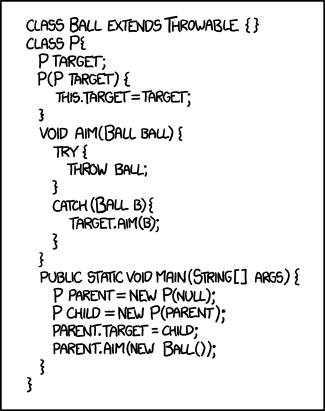 Java arrays do not extend!
A 2D array is just a 1D array of 1D arrays.
Thrown exceptions bubble up the call stack until they are handled by a try-catch block. In the system, the call of method main is in a try-catch statement, and its catch block prints out information about the thrown exception.
http://xkcd.com/1188/
Alt-Text: I'm trying to build character but Eclipse is really confusing.